L’Azienda e l’Economia Aziendale
Prof. Luigi Lepore
luigi.lepore@uniparthenope.it
2
Università Parthenope
Lezione I: obiettivi
cosa è l’economia e cosa studia?
e l’economia aziendale …..?
a cosa serve?
cosa è l’azienda?
3
Università Parthenope
La struttura
Parte 1
Introduzione all’Economia Aziendale
Parte 2
Istituzioni di
Economia Aziendale
Parte 3
Contabilità e bilancio
Parte 4
Esercitazioni
Gli argomenti
1. L’azienda, il sistema delle operazioni e le condizioni di equilibrio aziendale.
Economia aziendale. Azienda. Classificazioni d’azienda
Attività economica. Scienze economiche. Ragioneria ed Economia aziendale
Beni economici e fattori produttivi. Ordine aziendale
Azienda come sistema. Forma giuridica. Soggetto giuridioco. Soggetto economico
Operazioni, funzioni e processi. Processi di finanziamento e investimento, acquisto e vendita, consumo e produzione  
Andamenti finanziari ed economici - aspetti della gestione; autofinanziamento - influenze reciproche
L'equilibrio - aspetti: finanziario ed economico
Gli argomenti
2. La rilevazione della dinamica aziendale:
L'economia aziendale; ruolo della Ragioneria
La combinazione produttiva: lavoro umano e capitale
Il capitale, come strumento produttivo - aspetti qualitativo e quantitativo - capitale netto - capitale di funzionamento
Analisi dei fatti di gestione - l'oggetto di studio - i due aspetti: originario e derivato - impostazione patrimoniale - analisi di tipo dinamico
Rilevazione - conto, sistema, metodo
La partita doppia - fondamenti del metodo
Scritture: apertura, gestione, assestamento, chiusura
Gli argomenti
3. L'azienda: la produzione nel tempo.
Il rapporto "azienda-ambiente". Le aggregazioni aziendali
La dimensione dell'azienda - parametri, sfasamenti - carattere complesso e relativo
L’assetto organizzativo, le politiche e la direzione delle risorse umane
Il rinnovo di fattori e processi - obsolescenza subita e voluta
Le condizioni di efficienza ed efficacia nella combinazione dei fattori produttivi
La crescita dell'azienda - ampliamento dimensionale - miglioramento dell'equilibrio
Le scienze economiche
Studiano i comportamenti e le condizioni di equilibrio economico degli operatori economici
cercando soluzioni ai problemi di produzione, distribuzione e consumo della ricchezza
Sono scienze:
EMPIRICHE: verifica principi/uniformità
con metodo induttivo/deduttivo
POSITIVE: ricerca principi su “ciò che è “
nei comportamenti umani (scienza sociale)
NORMATIVE: ricerca principi su “ciò che
dovrebbe essere”
Le scienze economiche: dalla ragioneria all’economia aziendale/1
E’ “la scienza che studia le condizioni di esistenza e le manifestazioni di vita delle aziende,
la scienza ossia dell’amministrazione economica delle aziende”
I caratteri di fondo
Zappa
(per divenire scienza)
Unitaria, coordinata e integrata
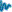 Dinamica, relativa e transitoria
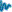 Finalizzata
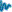 L’economia aziendale/2
… scienza che studia le condizioni di esistenza e le manifestazioni di vita … delle aziende
nella prospettiva di analisi oggettiva
Gestione, Rilevazione e Organizzazione
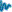 nella prospettiva di analisi soggettiva
Funzioni manageriali
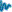 Economia aziendale
Sociale
Giuridica
Tecnica
Economica
Aziendale
Prospettive di studio
11
Università Parthenope
Economia aziendale
Oggetto di studio
L’azienda

Obiettivo
Fornisce i metodi e le logiche per la comprensione della complessità aziendale e formula le leggi che permettono di amministrarla
12
Università Parthenope
Cosa studia l’Economia aziendale?
Il sistema degli accadimenti economici degli istituti
Istituti
 Accadimenti economici
 Sistema
13
Università Parthenope
Istituto
Le società umane che si dotano di regole e comportamenti stabili e condivisi sono denominate istituti (o istituzioni)
Istituti in cui l’attività economica è rilevante
focus su …
14
Università Parthenope
Attività economica
L’attività economica indica un processo attraverso cui delle risorse, scarse per definizione, sono combinate per ottenere dei beni e dei servizi atti a soddisfare dei particolari bisogni
15
Università Parthenope
Istituto e azienda
L’istituto e l’azienda sono dei sinonimi?
16
Università Parthenope
Cosa è quindi un’azienda?
Esistono molte definizioni di azienda, noi preferiamo analizzarne due in particolare
AZIENDA VISTA COME
Ordine economico dell’Istituto
Istituto 
economico
17
Università Parthenope
Definizione di azienda secondo le discipline economico-aziendali
“…L'azienda è un istituto economico destinato a perdurare che, per il soddisfacimento dei bisogni umani, ordina e svolge in continua coordinazione la produzione, o il procacciamento e il consumo della ricchezza” 
G. Zappa, 1956 pag. 37
18
Università Parthenope
Definizione di azienda secondo le discipline economico-aziendali
“…l’ordine strettamente economico di un istituto”
C. Masini (1970 pag.13)
19
Università Parthenope
Azienda come istituto economico
Gli istituti in cui è rilevante l’attività economica possono essere definiti aziende.
Le finalità dell’azienda sono di natura economica, vincolati dalla sua natura sociale. 
L’azienda tende ad essere vista come un soggetto autonomo, dotato di propria vita e propri obiettivi.
20
Università Parthenope
Azienda come ordine economico dell’Istituto
E’ una categoria concettuale astratta che identifica il profilo economico dell’Istituto.
Tutti gli Istituti sono osservabili come aziende anche se l’attività economica non è rilevante.
Le finalità economiche dell’azienda (ordine economico dell’Istituto) coesistono e condizionano le scelte al pari delle finalità etiche, sociali, politiche di ogni Istituto.
21
Università Parthenope
Possibili domande di esame
gli ambiti disciplinari dell’economia aziendale
 il concetto di azienda e le sue possibili definizioni
22
Università Parthenope